Housing is an Economic Development Issue
Heartland Lakes Development Commission
Hubbard County Housing & Redevelopment Authority
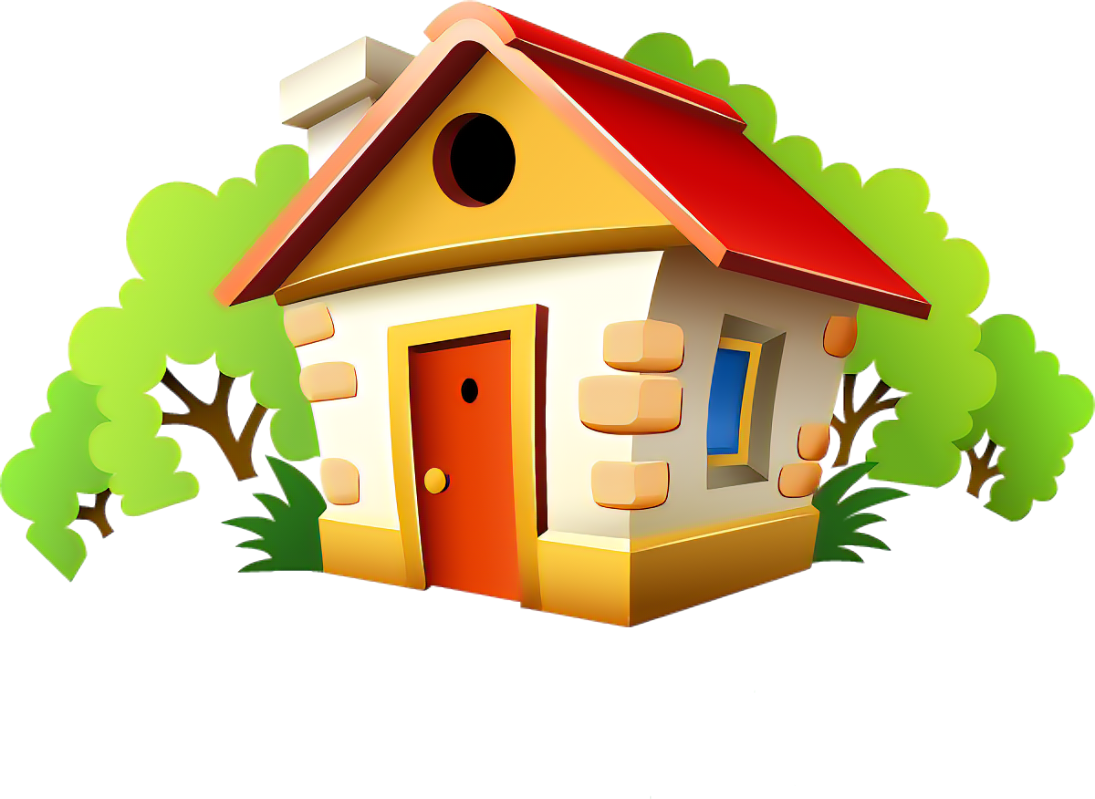 Housing Profile of Hubbard County
Renter Households
Rents have gone up 23%
Incomes have gone down 3%
30% of the units were built prior to 1970.
39.7% are cost burdened
Owner Households
Home values have gone up 43%
Incomes have gone up 8%
23% of the units were built prior to 1970.
29.1% are cost burdened
As the cost of housing continues to increase the number of cost burdened households will continue to rise.
Housing Challenges in Greater Minnesota
Limited Gap Resources
Expensive Application Costs
Long Timelines
Increased Requirements
Limited Land w/Services
Rising Construction Costs
Rising interest rates
Limited Expertise
Workforce Housing Project
2 Apartment Buildings – 58 units
Rents
Studio - $700
1 BR - $800
2 BR - $1,000
3 BR - $1,200
Tenants responsible for electricity
Minnesota Housing Workforce Housing Development Program
Maximum of 25% of TDC
Match funding of $1 for every $2
Required prevailing wages
Developer can not provide any match
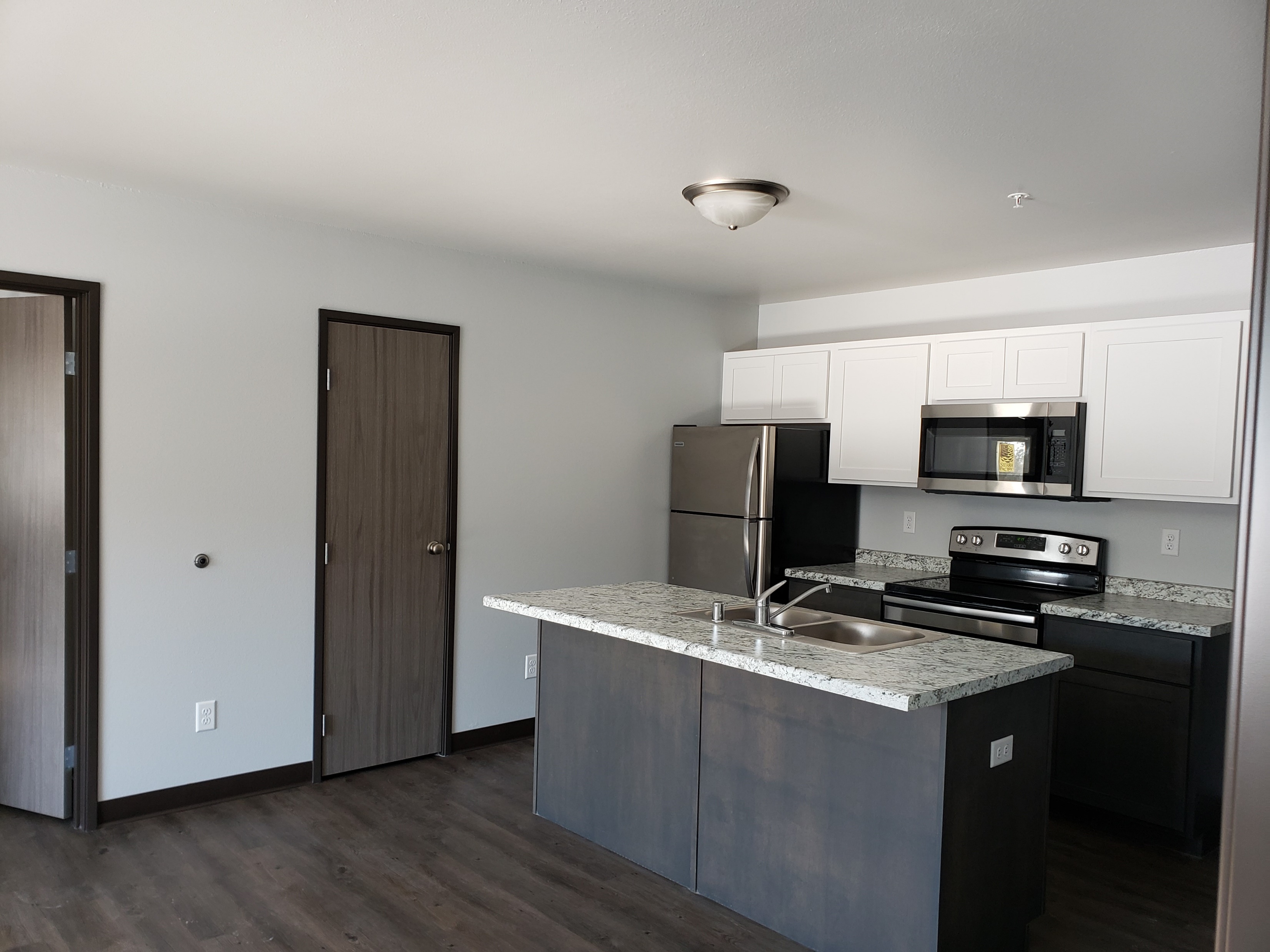 Project Details
Costs without Prevailing Wage Rates
Costs using Prevailing Wage Rate
Difference is $707,469 using prevailing wage rates.

As a public/nonprofit developer there is no developer fee included in these costs.
Using Workforce Funding
Challenges of using this program in Greater Minnesota
Bank Financing (DCR vs LVR)
Capped contribution of program (25%)
Public Match Requirement
Timeline between application and approval
Questions?
Heartland Lakes Development Commission
Mary Thompson, Executive Director
(218) 732-2256
mthompson@heartlandlakesdc.org